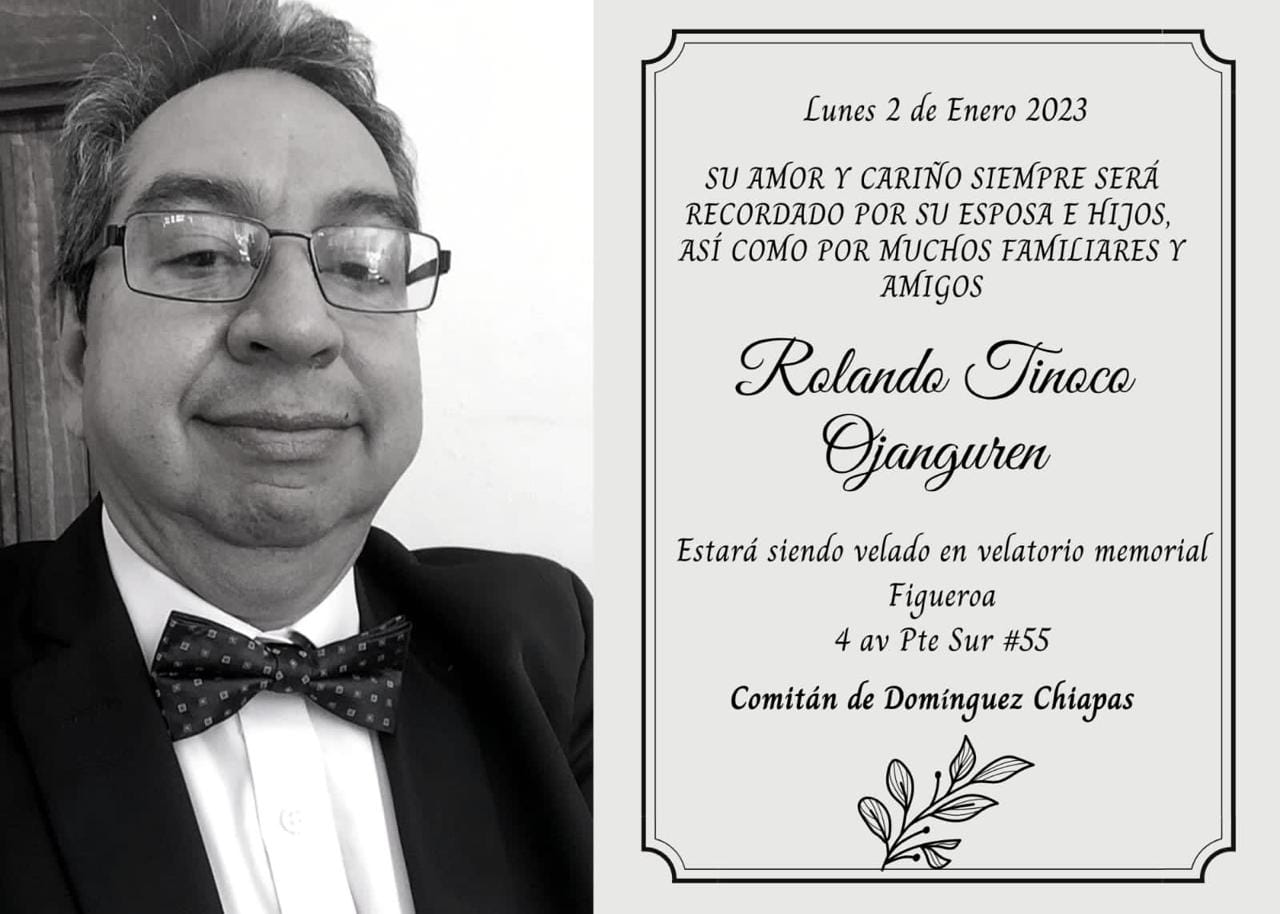 NOVIEMBRE 1962 / ENERO 2023
ROLANDO TINOCO OJANGUREN
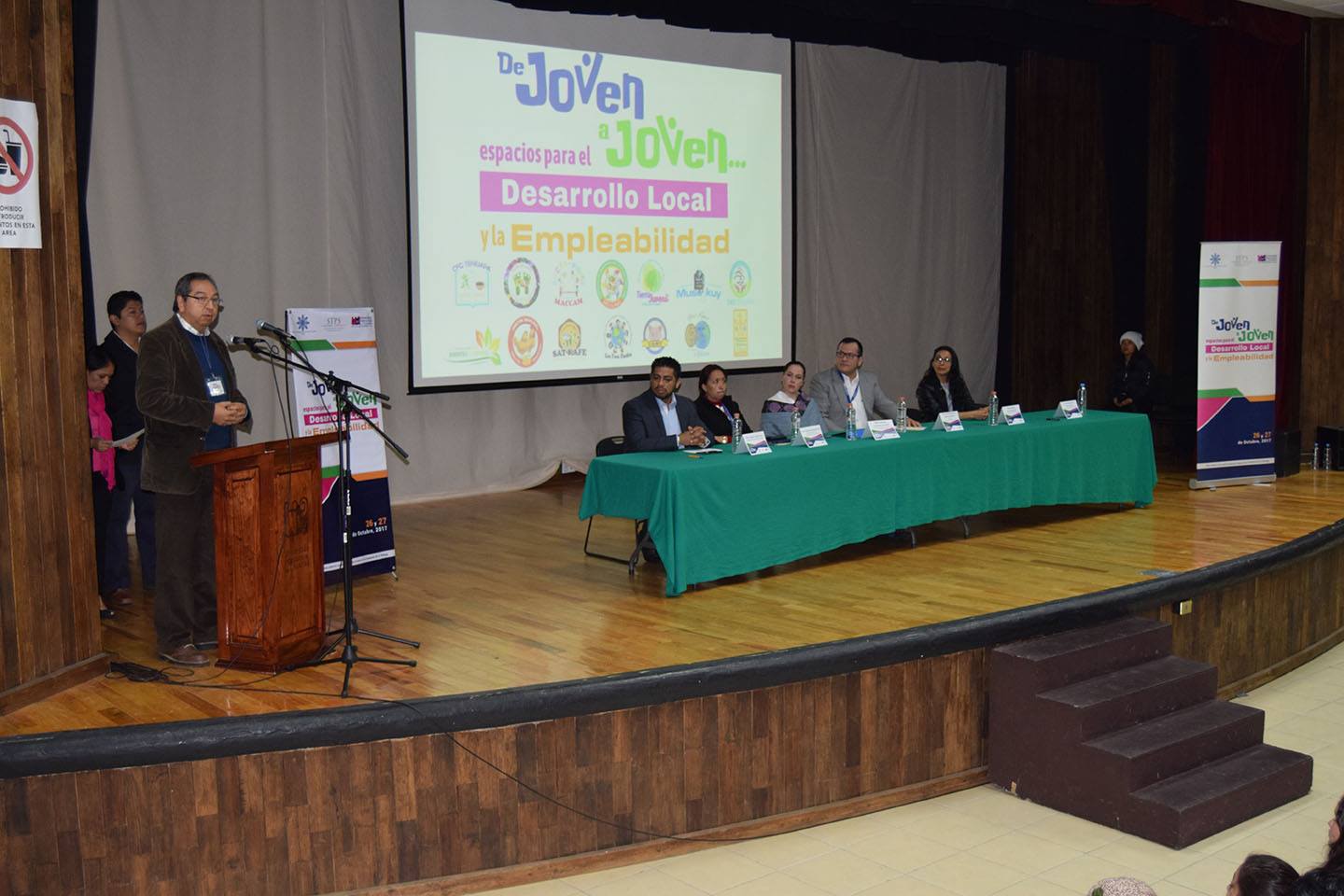 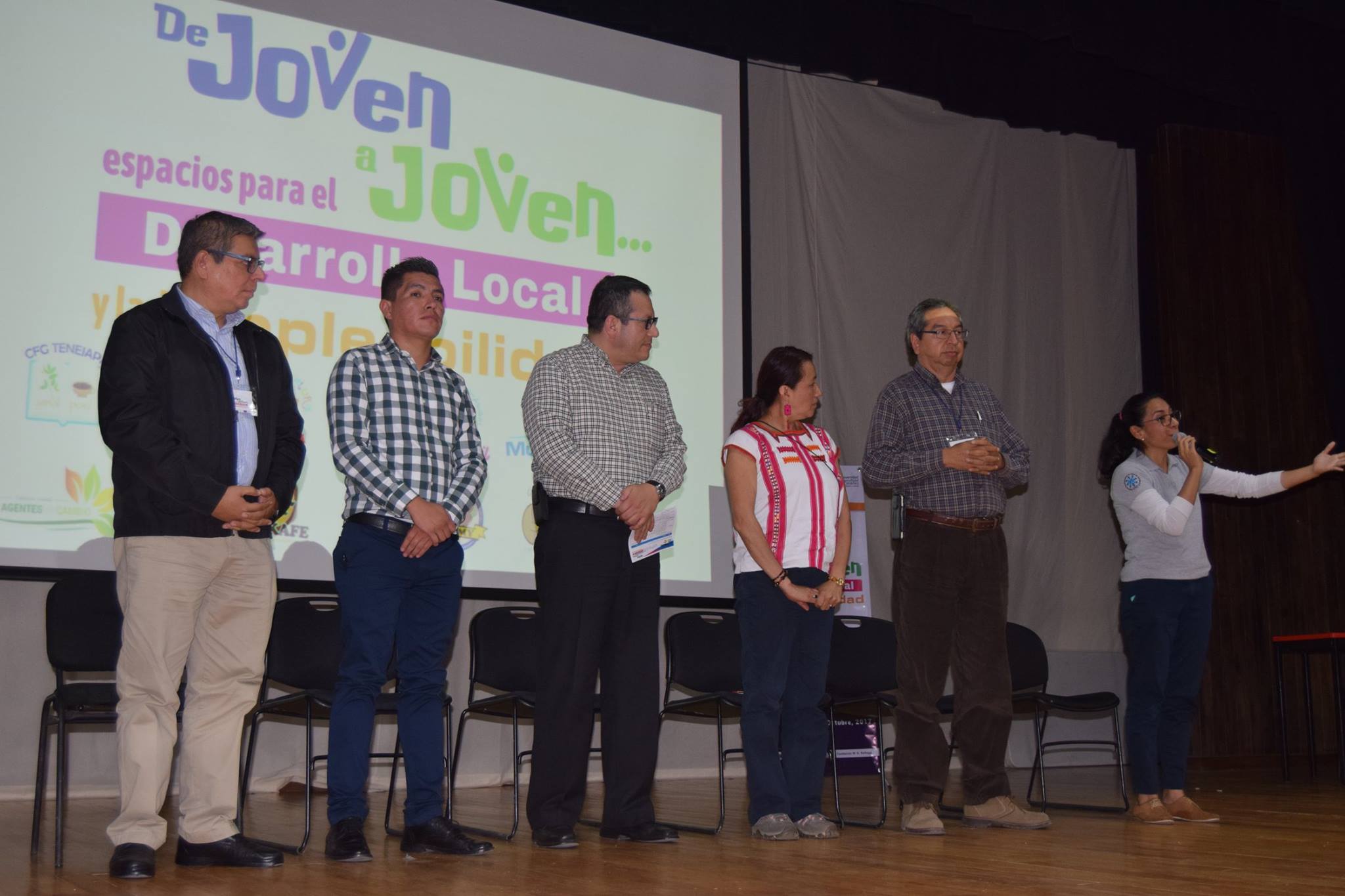 Mission statement
You can describe here the company’s mission. A clear message is a good way to get down to business
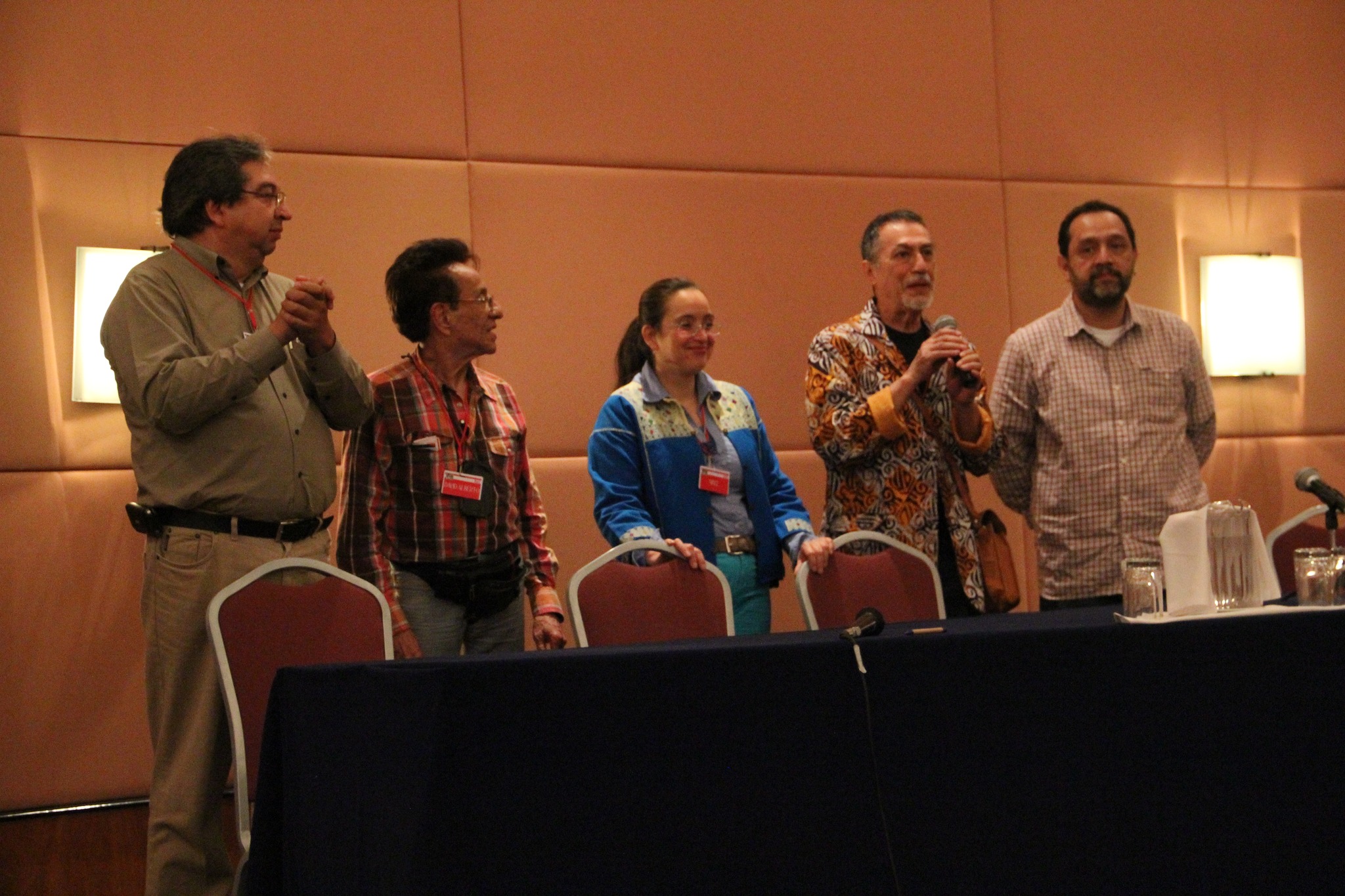 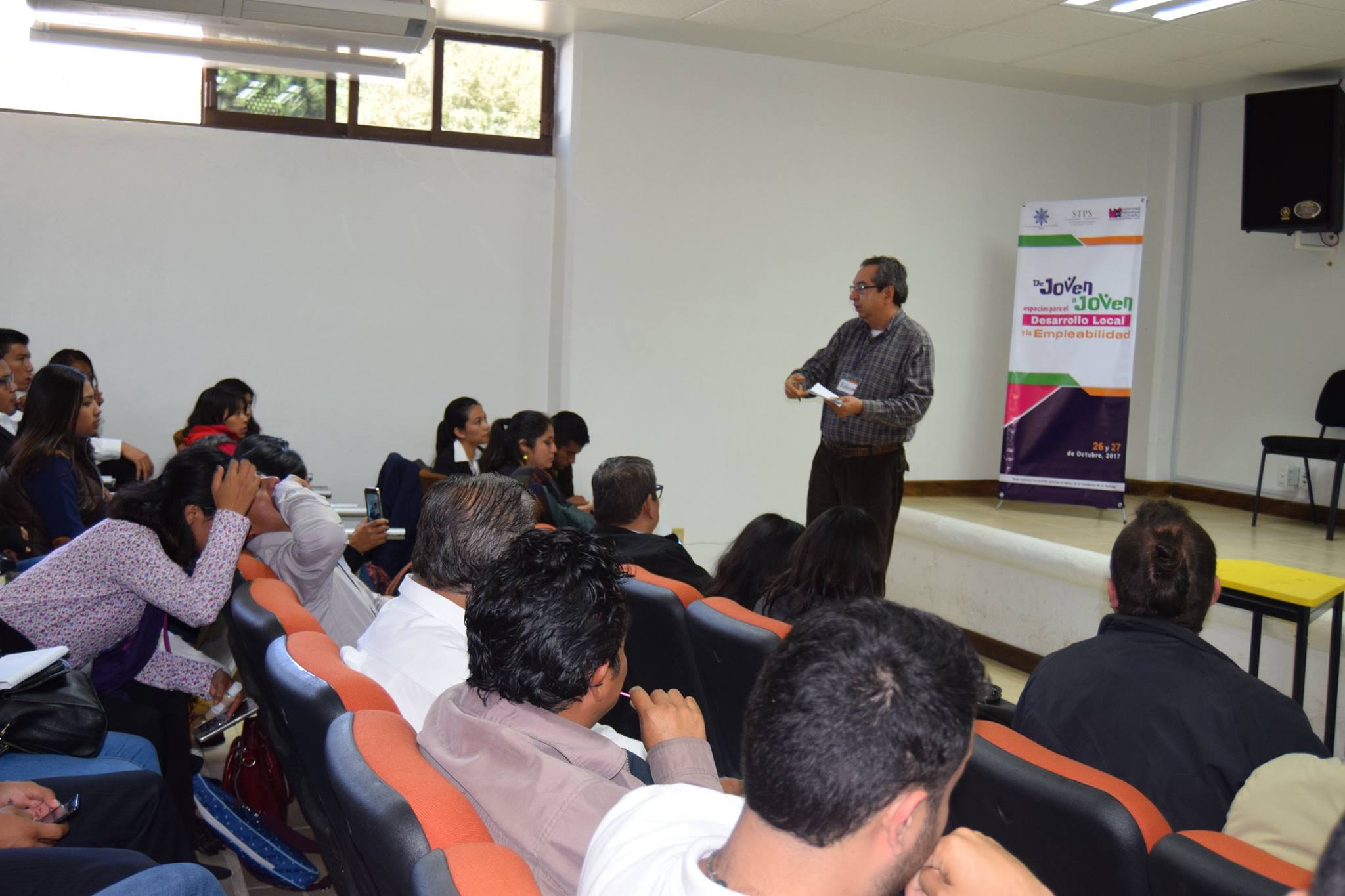 Our company
Do you know what helps you make your point clear?
Lists like this one:
They’re simple 
You can organize your ideas clearly
You’ll never forget to buy milk!
And the most important thing: the audience won’t miss the point of your presentation
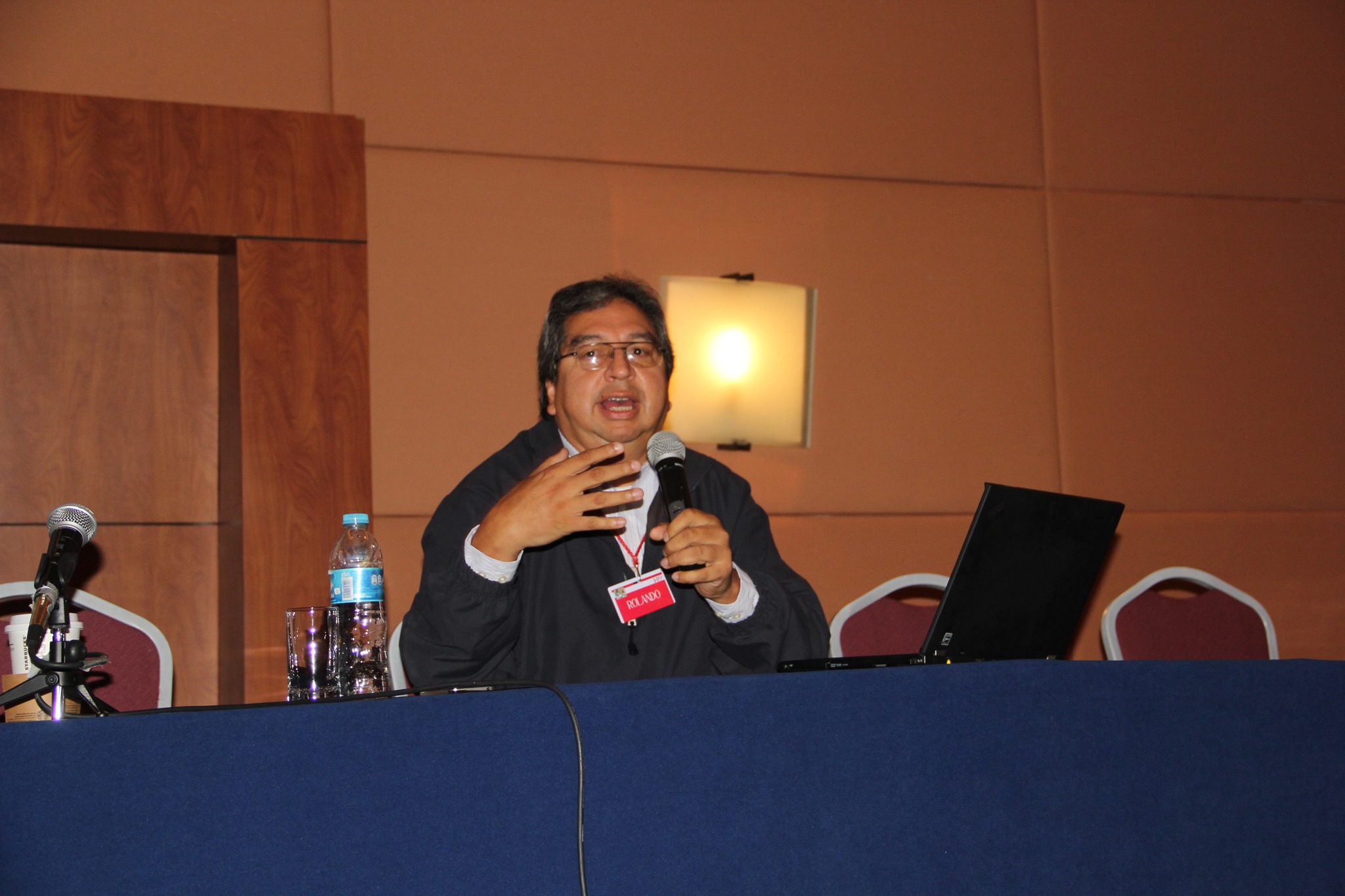 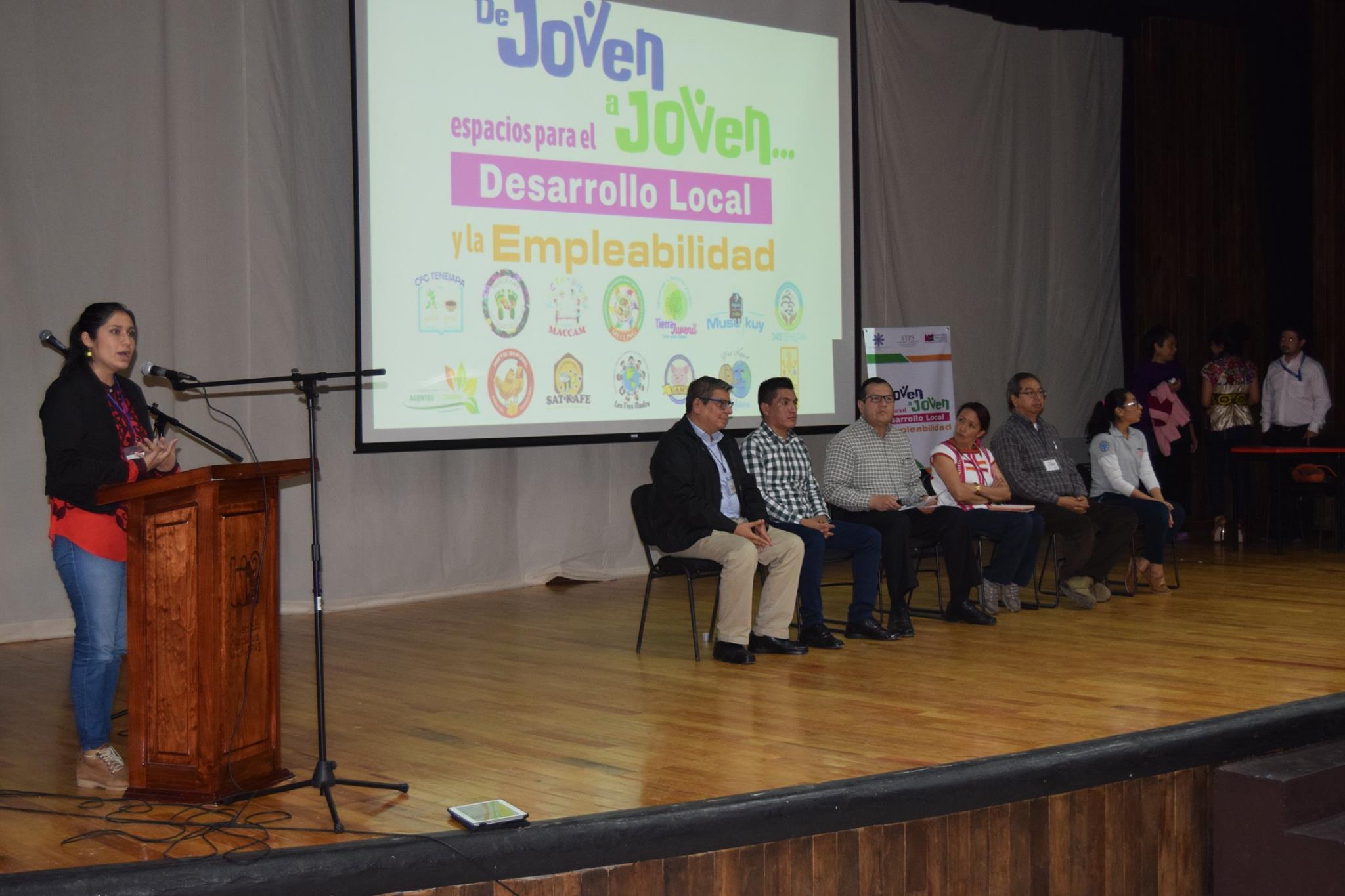 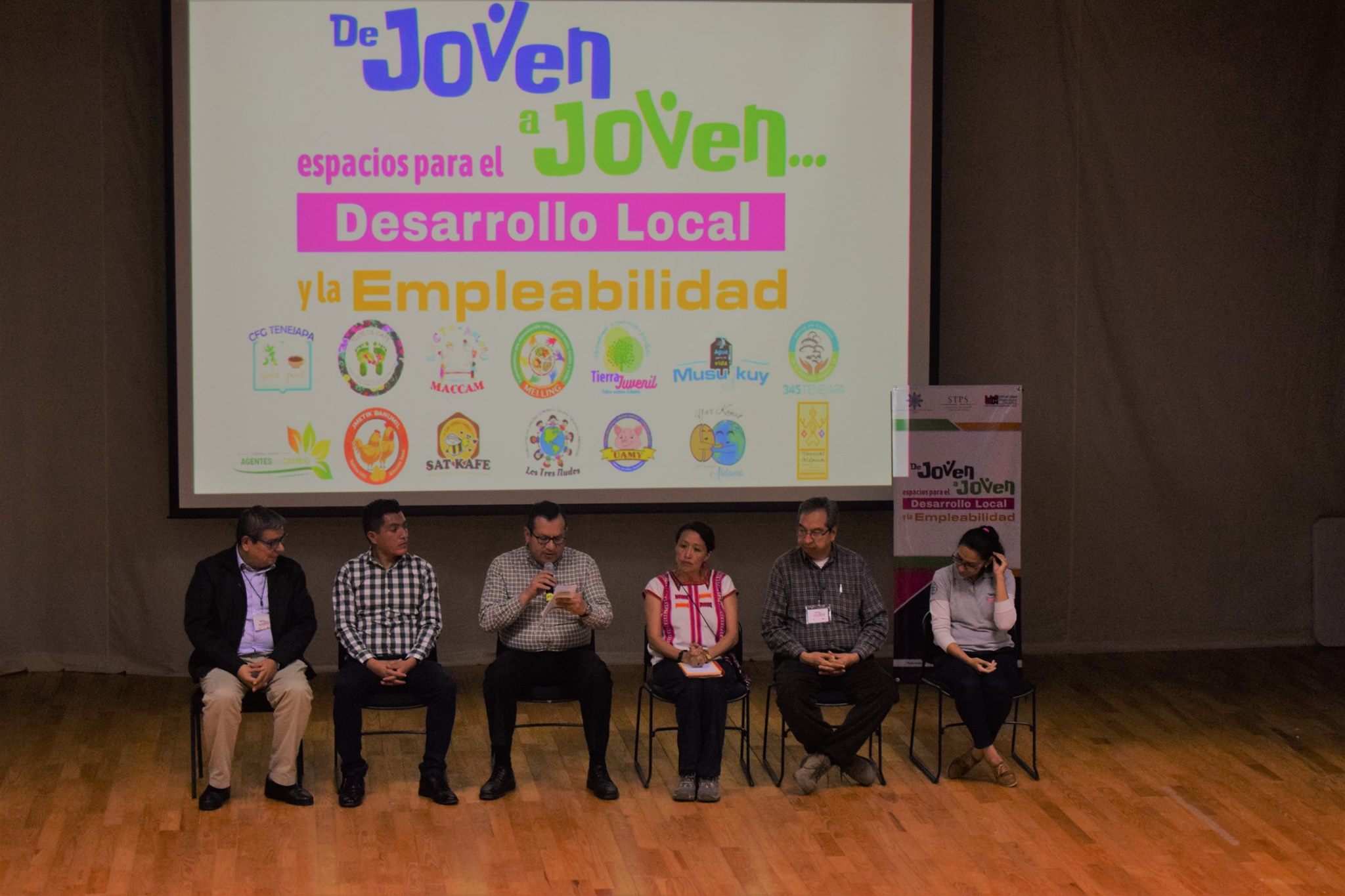 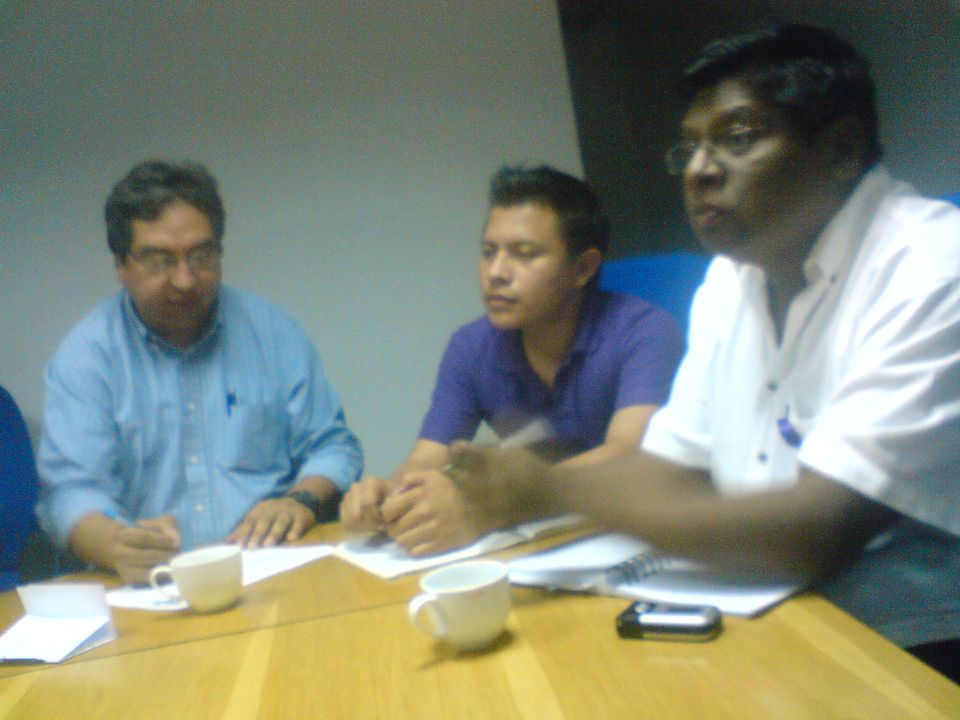 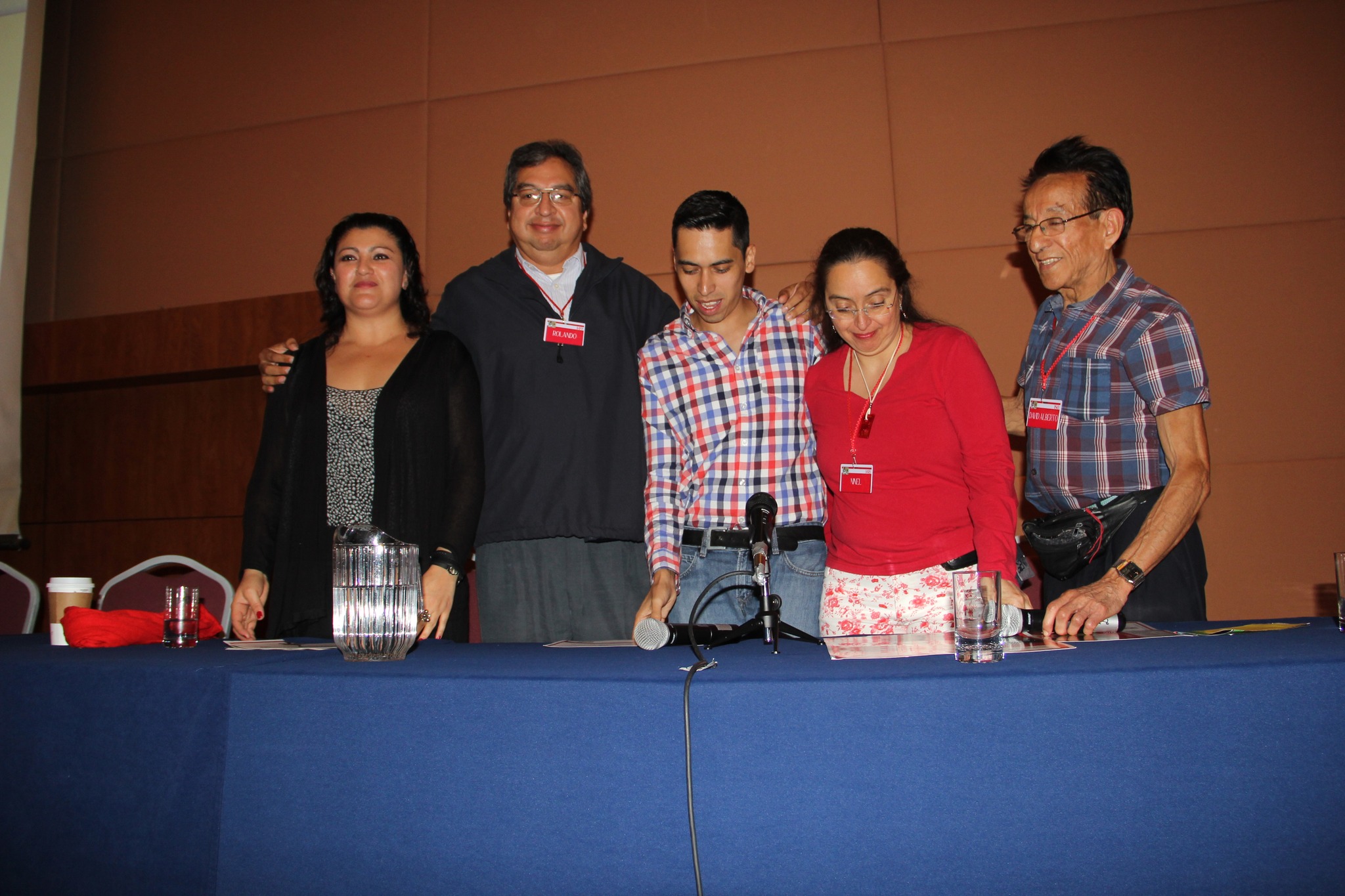 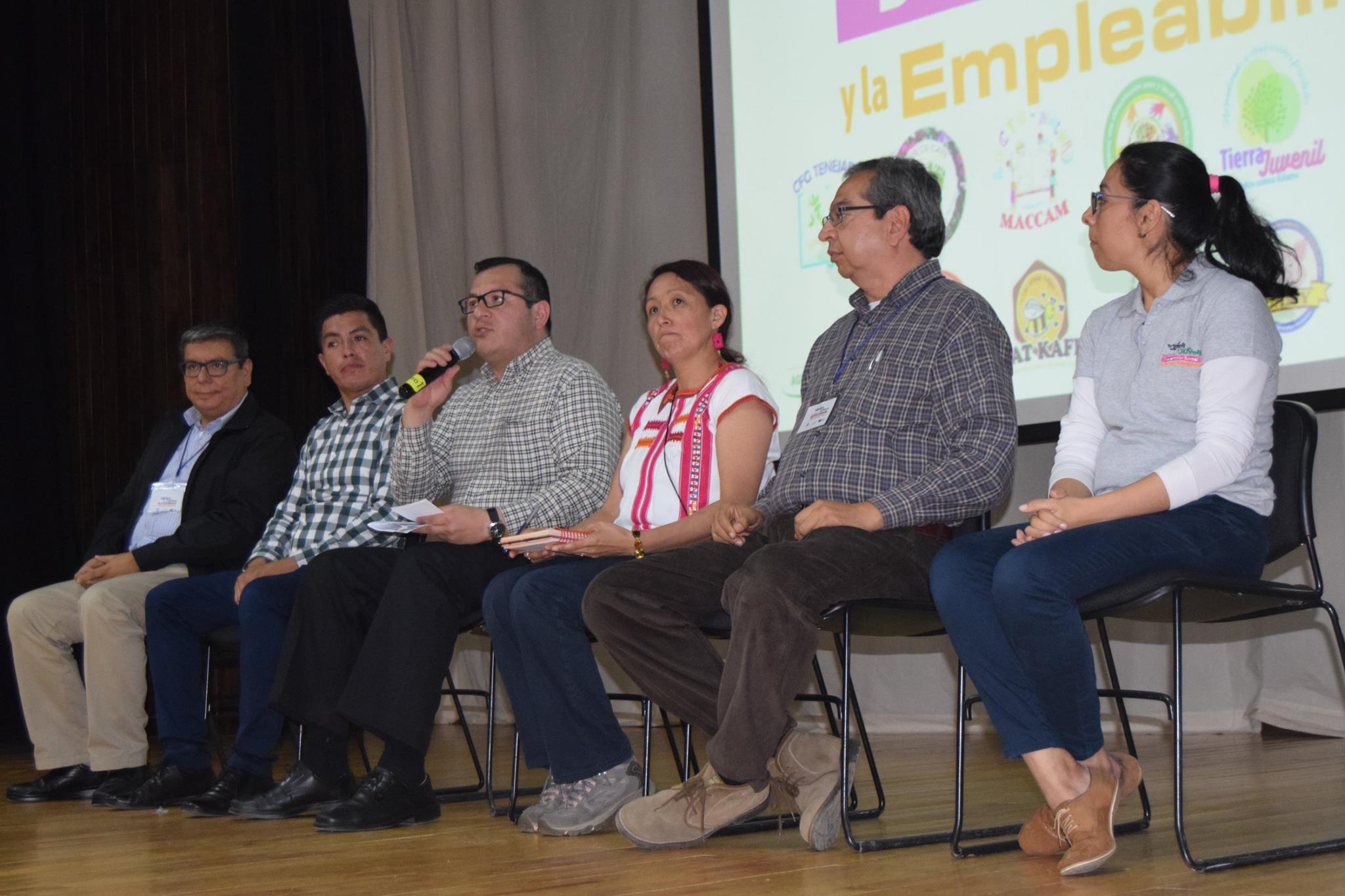 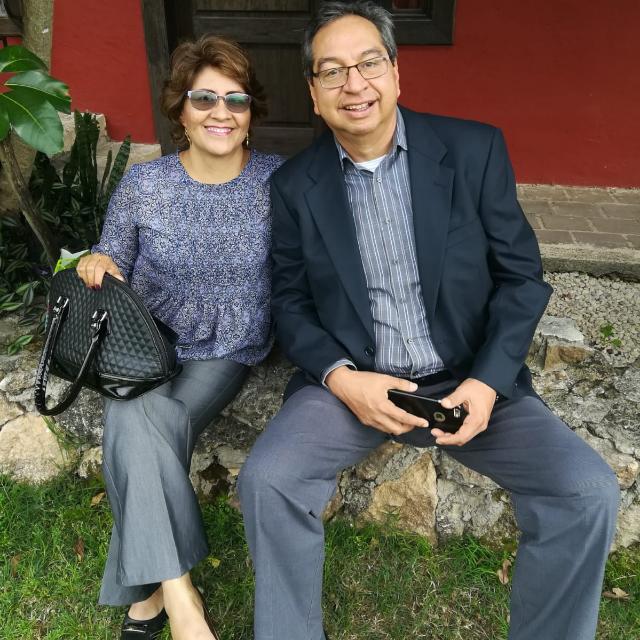 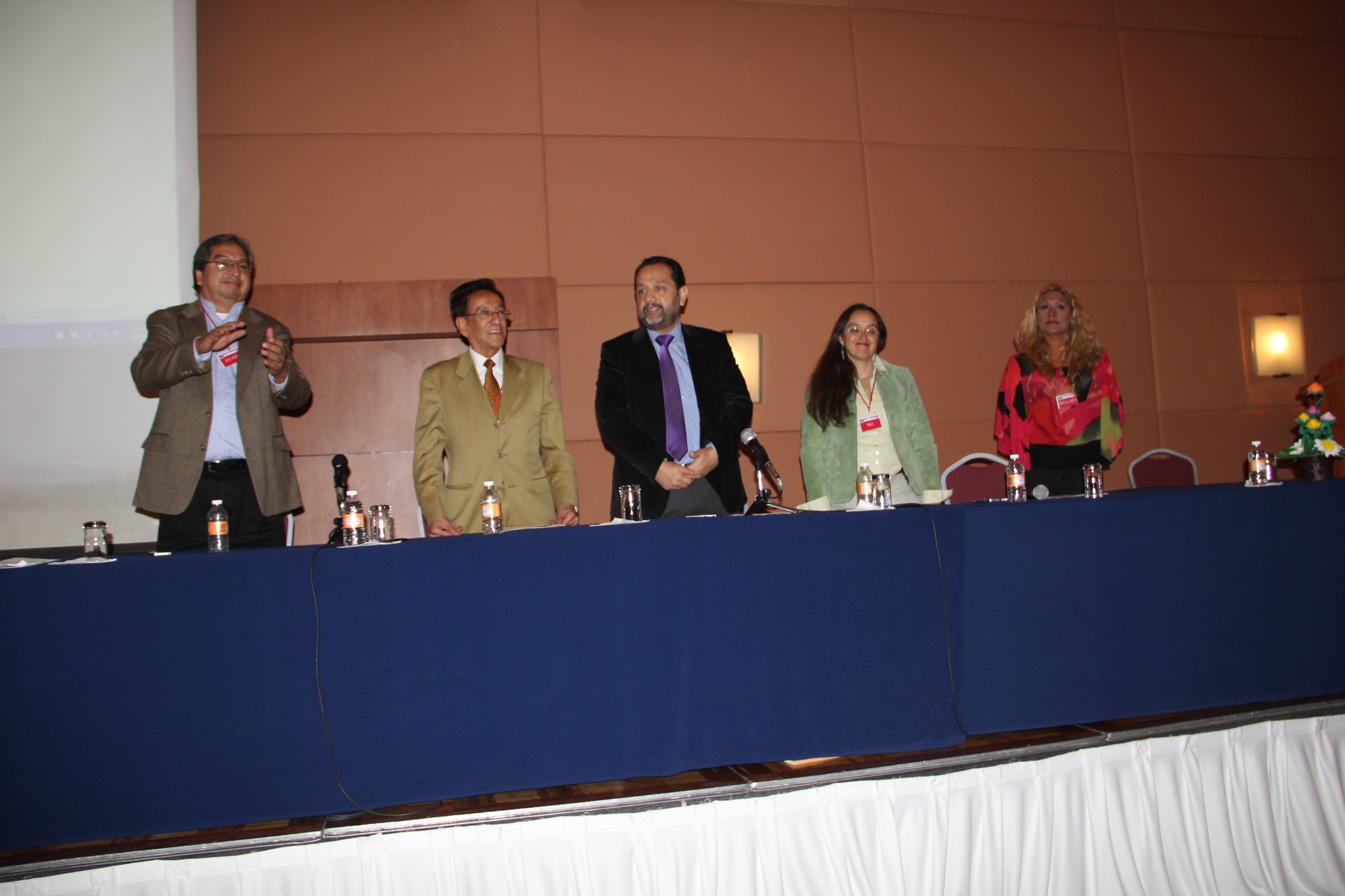 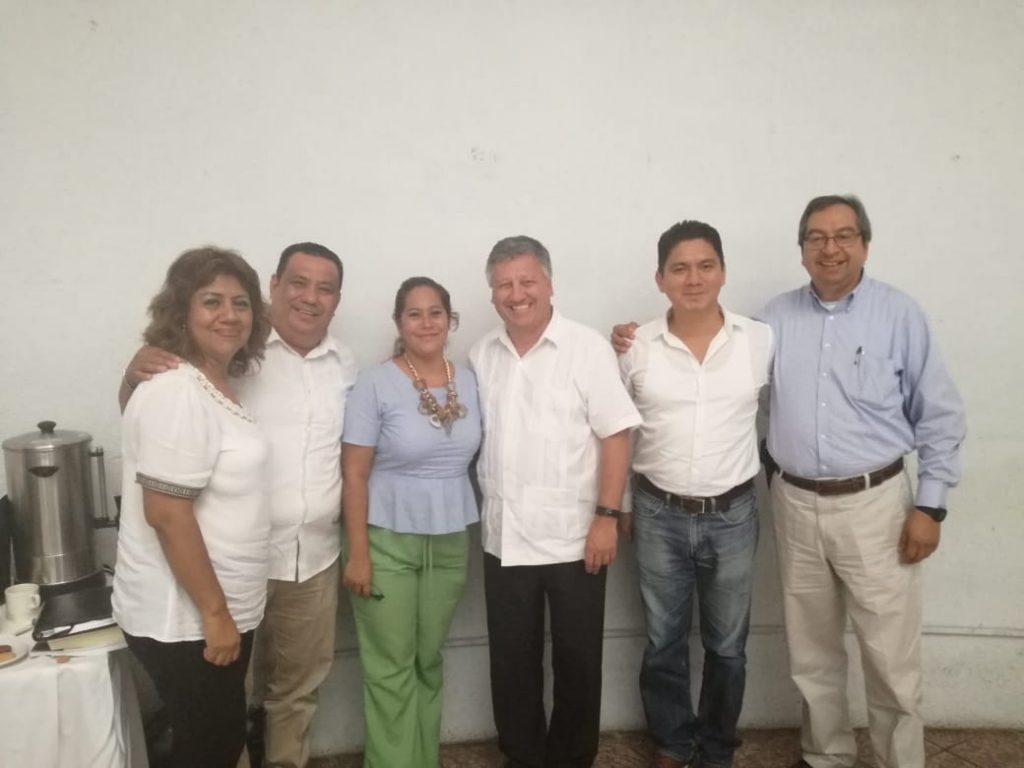 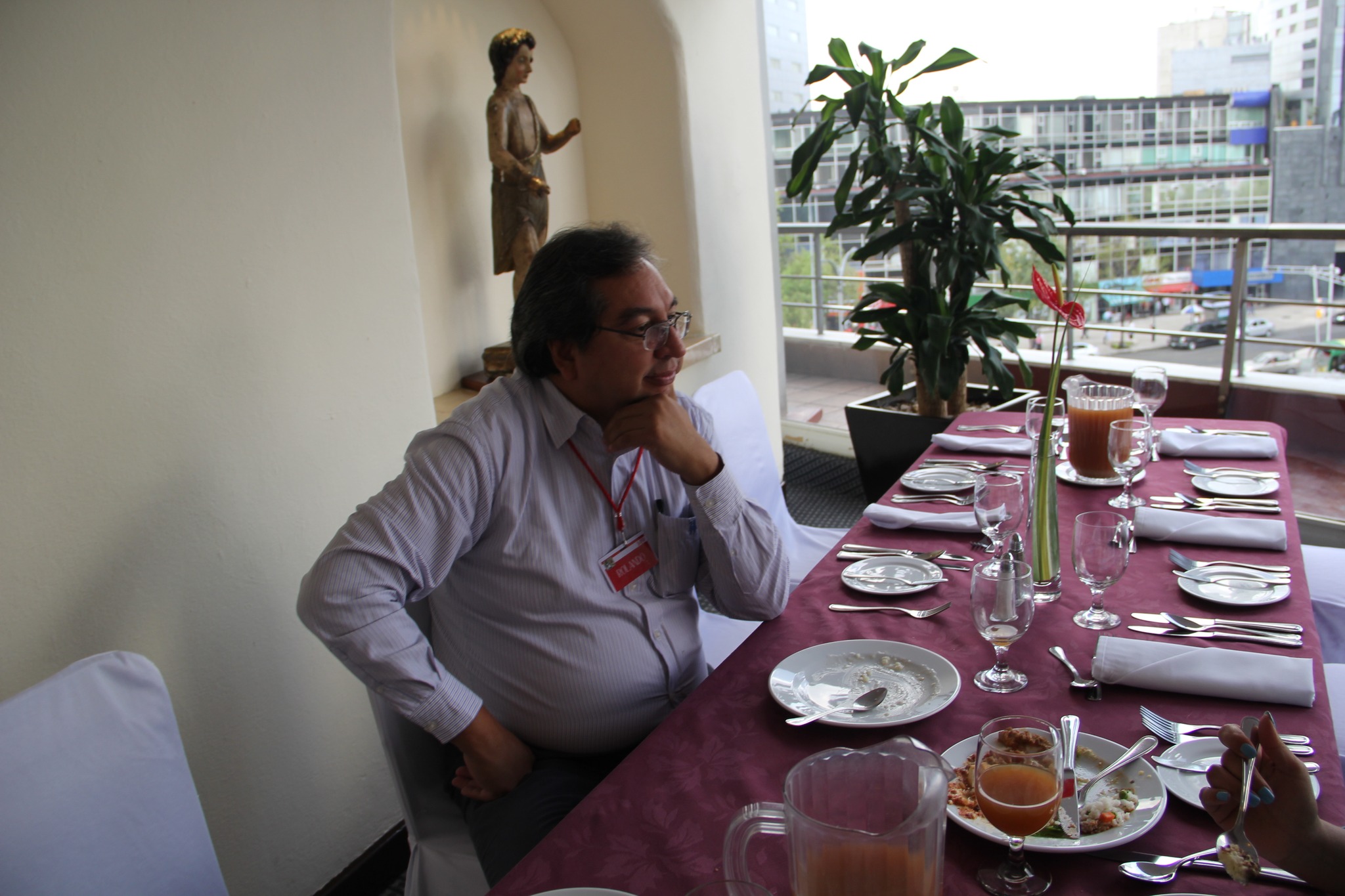 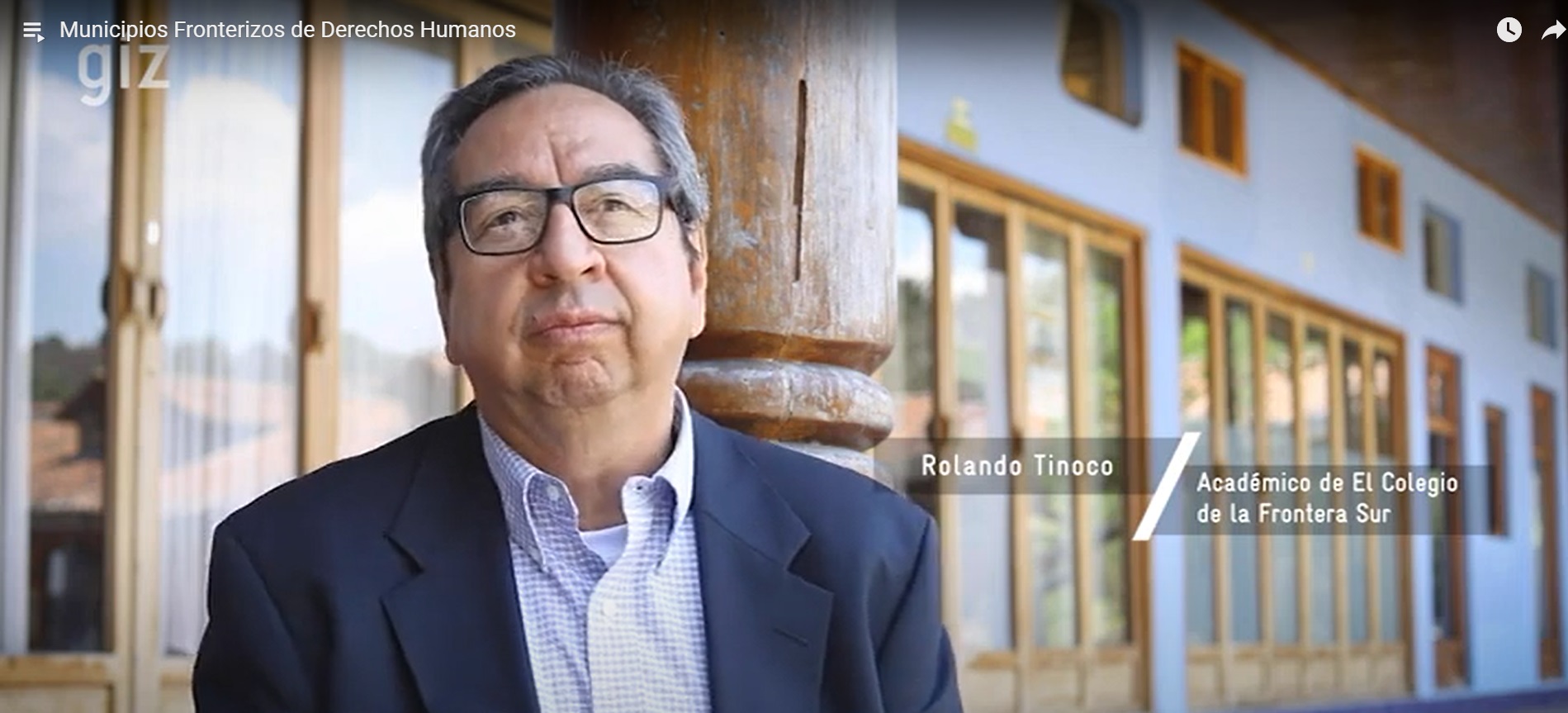 06.
Financial plan
DESCANSA EN PAZ AMIGO ROLANDO